COVID-19 Lessons Learnt: Prospective of the CZ UoD Language Centre BILC Annual ConferenceMay 24th, 2022
1
Colonel (GS) Assoc. Prof. Ing. Vladan Holcner, Ph.D.
Presentation Outline
2
Colonel (GS) Assoc. Prof. Ing. Vladan Holcner, Ph.D.
Presentation Outline
3
Colonel (GS) Assoc. Prof. Ing. Vladan Holcner, Ph.D.
1. Introduction
4
Colonel (GS) Assoc. Prof. Ing. Vladan Holcner, Ph.D.
Presentation Outline
5
Colonel (GS) Assoc. Prof. Ing. Vladan Holcner, Ph.D.
2. Impacts of Covid-19 on the Czech military education
6
Colonel (GS) Assoc. Prof. Ing. Vladan Holcner, Ph.D.
Presentation Outline
7
Colonel (GS) Assoc. Prof. Ing. Vladan Holcner, Ph.D.
3. Approach of the UoD LC to cope with the pandemic restrictions
8
Colonel (GS) Assoc. Prof. Ing. Vladan Holcner, Ph.D.
3. Approach of the UoD LC to cope with the pandemic restrictions
9
Colonel (GS) Assoc. Prof. Ing. Vladan Holcner, Ph.D.
3. Approach of the UoD LC to cope with the pandemic restrictionsChanges in language testing
Compromise - Hybrid Approach
10
Colonel (GS) Assoc. Prof. Ing. Vladan Holcner, Ph.D.
Hybrid Testing Model: listening, reading and writing
3. Approach of the UoD LC to cope with the pandemic restrictions
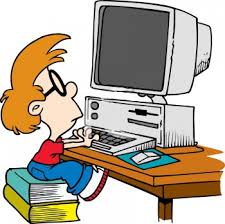 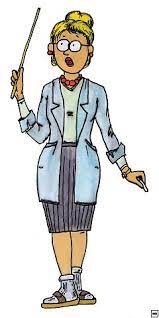 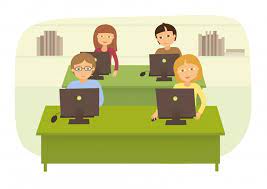 Test planning/ assignment
Web-based testing
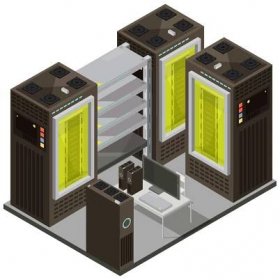 Testing team: test management
Testing location A
Admin.
Web-based testing
Web-based testing
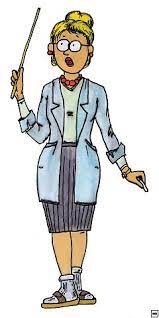 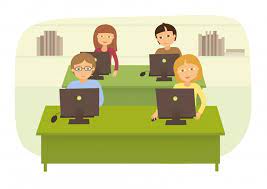 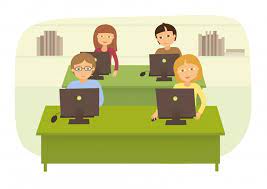 UoD server room:
ETIS database
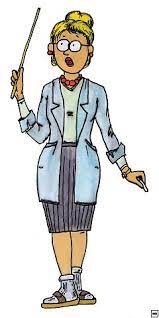 Testing location B
Admin.
Testing location C
Admin.
11
Colonel (GS) Assoc. Prof. Ing. Vladan Holcner, Ph.D.
Hybrid Testing Model: speaking
3. Approach of the UoD LC to cope with the pandemic restrictions
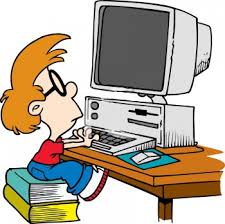 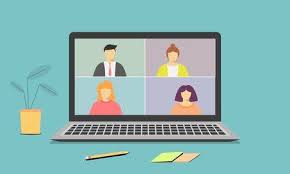 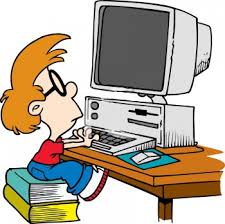 Videoconference testing
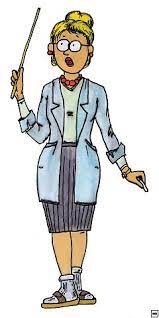 Testing room A
Pair of testers
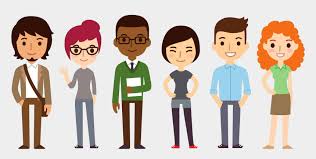 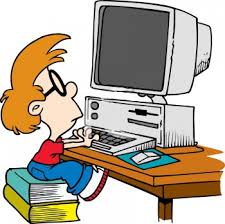 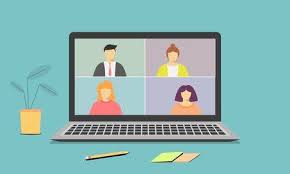 Videoconference testing
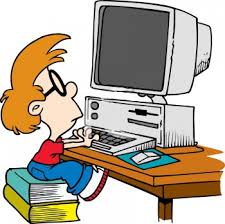 Waiting room - candidates
Admin.
Testing room B
Pair of testers
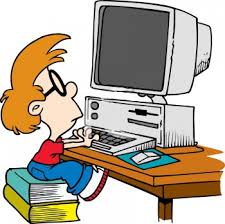 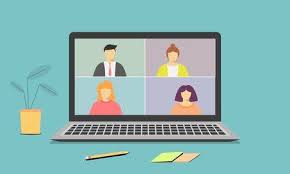 Videoconference testing
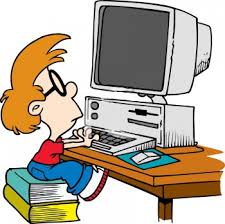 Pair of testers
Testing room C
12
Colonel (GS) Assoc. Prof. Ing. Vladan Holcner, Ph.D.
Presentation Outline
13
Colonel (GS) Assoc. Prof. Ing. Vladan Holcner, Ph.D.
4. Key Lessons Learnt
14
Colonel (GS) Assoc. Prof. Ing. Vladan Holcner, Ph.D.
Presentation Outline
15
Colonel (GS) Assoc. Prof. Ing. Vladan Holcner, Ph.D.
5. Conclusion
16
Colonel (GS) Assoc. Prof. Ing. Vladan Holcner, Ph.D.
Thank you for your attention!
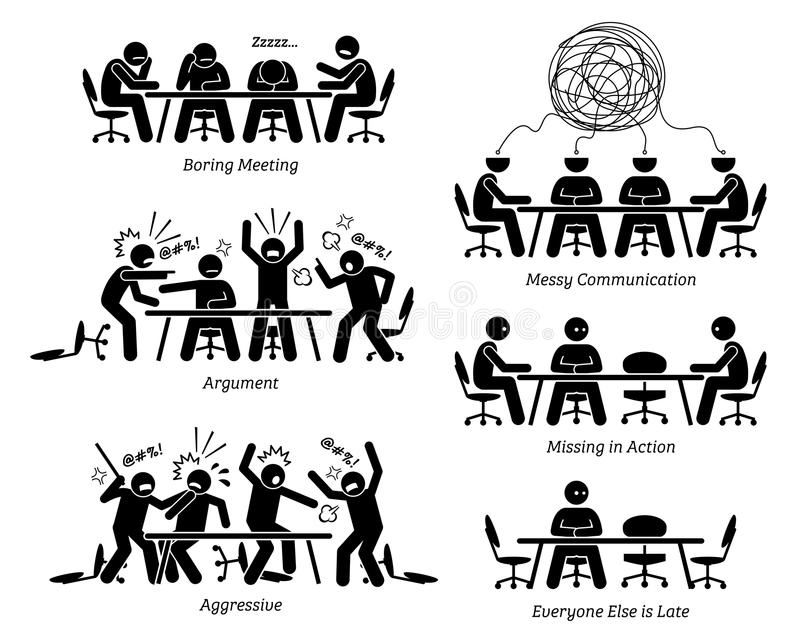 Questions?
17
Colonel (GS) Assoc. Prof. Ing. Vladan Holcner, Ph.D.
COVID-19 Lessons Learnt: Prospective of the CZ UoD Language Centre BILC Annual ConferenceMay 24th, 2022
18
Colonel (GS) Assoc. Prof. Ing. Vladan Holcner, Ph.D.